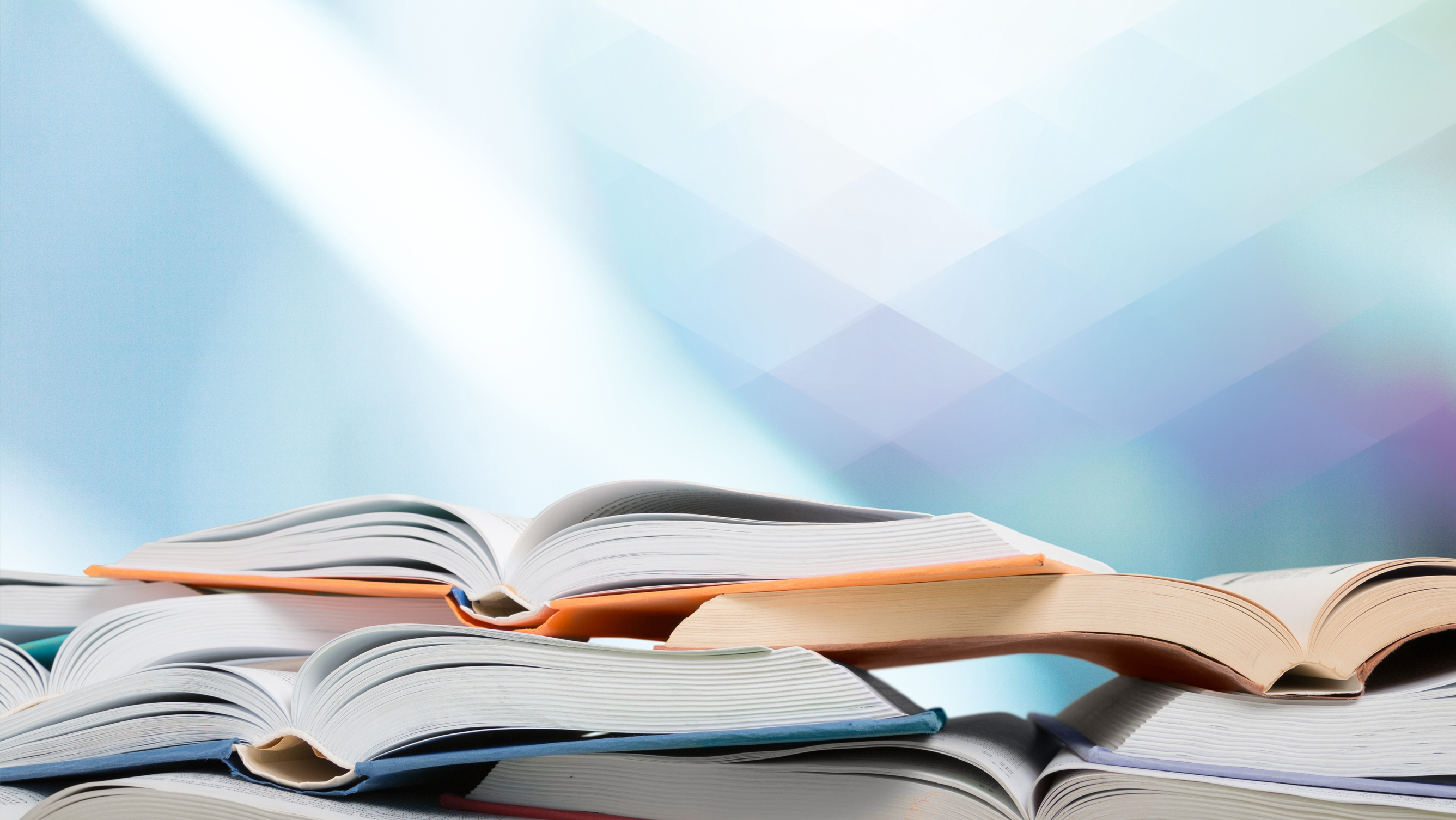 УЧЕБНО-МЕТОДИЧЕСКОЕ ОБЕСПЕЧЕНИЕ ПРОФИЛЬНОЙ ПОДГОТОВКИ (ЦВЕТОВОДСТВО И ДЕКОРАТИВНОЕ САДОВОДСТВО) ОБУЧАЮЩИХСЯ С УМСТВЕННОЙ ОТСТАЛОСТЬЮ В СООТВЕТСТВИИ С ТРЕБОВАНИЯМИ ФГОС
Зак Г.Г., к.п.н., доцент кафедры специальной педагогики и психологии  Института специального образования УрГПУ, г. Екатеринбург
2019
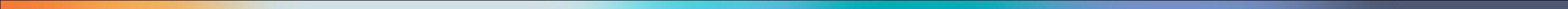 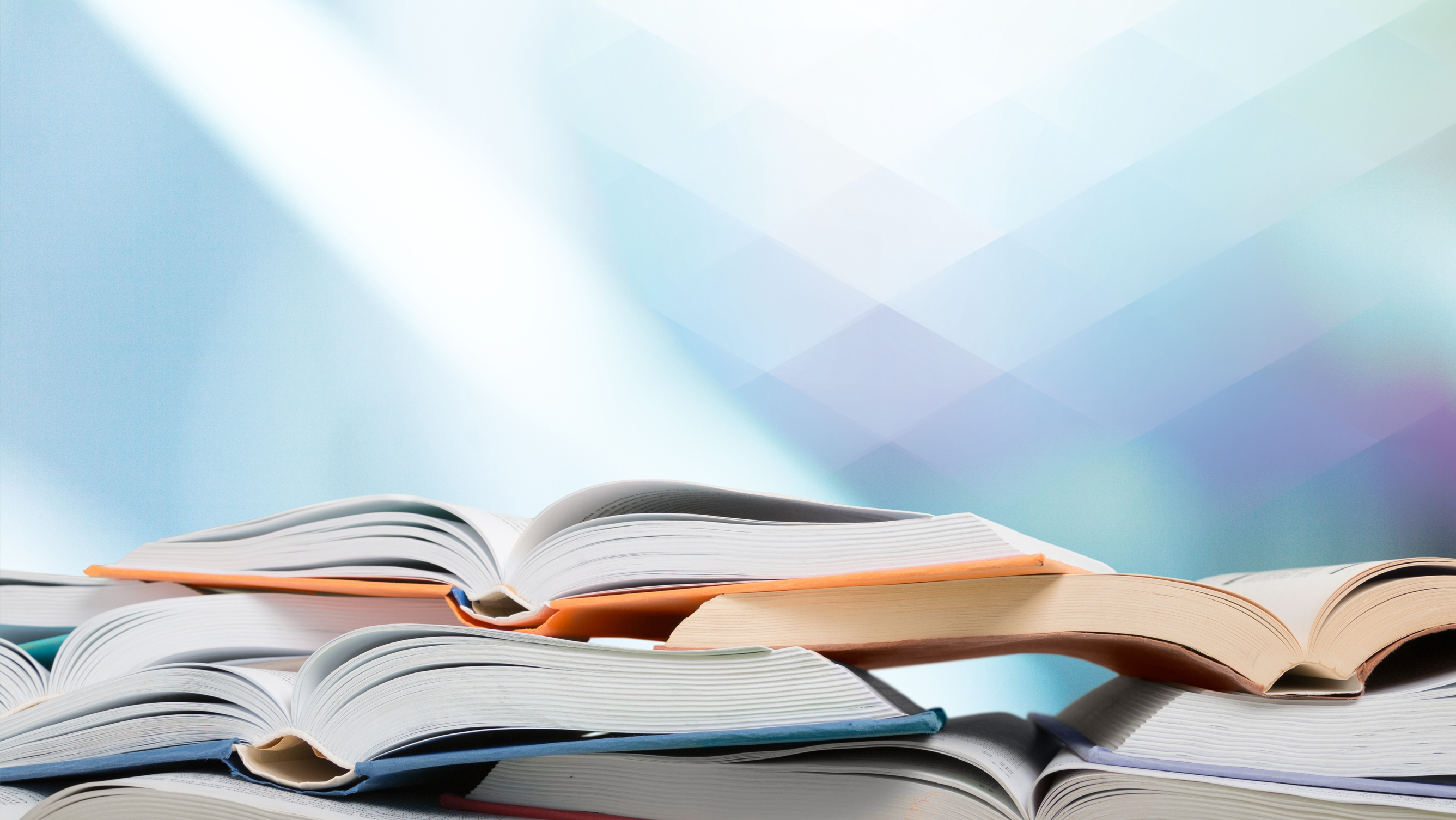 Предметная область: ТехнологияПредмет: Профильный труд. Цветоводство и декоративное садоводство
АООП образования обучающихся с умственной отсталостью (интеллектуальными нарушениями)
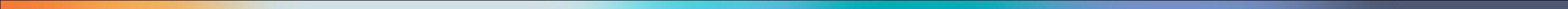 ФГОС и ПрАООП образования обучающихся с умственной отсталостью (интеллектуальными нарушениями)
ТЕХНОЛОГИЯ. ЦВЕТОВОДСТВО И ДЕКОРАТИВНОЕ САДОВОДСТВО. 5 КЛАСС для обучающихся с умственной отсталостью(интеллектуальными нарушениями)
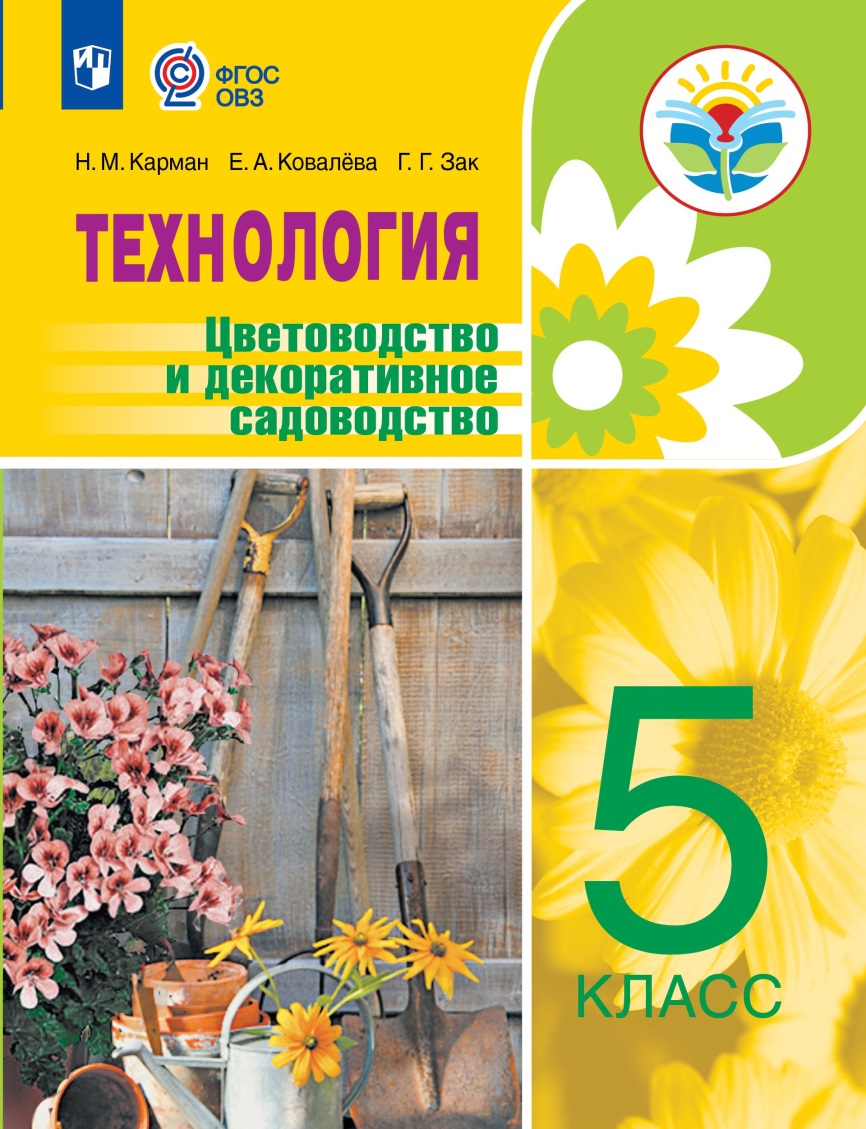 Ковалёва Евгения Алексеевна, автор линии УМК «Технология. Сельскохозяйственный труд» (5-9 классы)
Карман Наталья Митрофановна, учитель профессионально-трудового обучения ГБОУ г. Москвы СКОШИ №108
Зак Галина Георгиевна, кандидат педагогических наук, доцент кафедры специальной педагогики и специальной психологии Института специального образования Уральского государственного педагогического университета
ТЕХНОЛОГИЯ. ЦВЕТОВОДСТВО И ДЕКОРАТИВНОЕ САДОВОДСТВО. 5 КЛАСС для обучающихся с умственной отсталостью(интеллектуальными нарушениями)
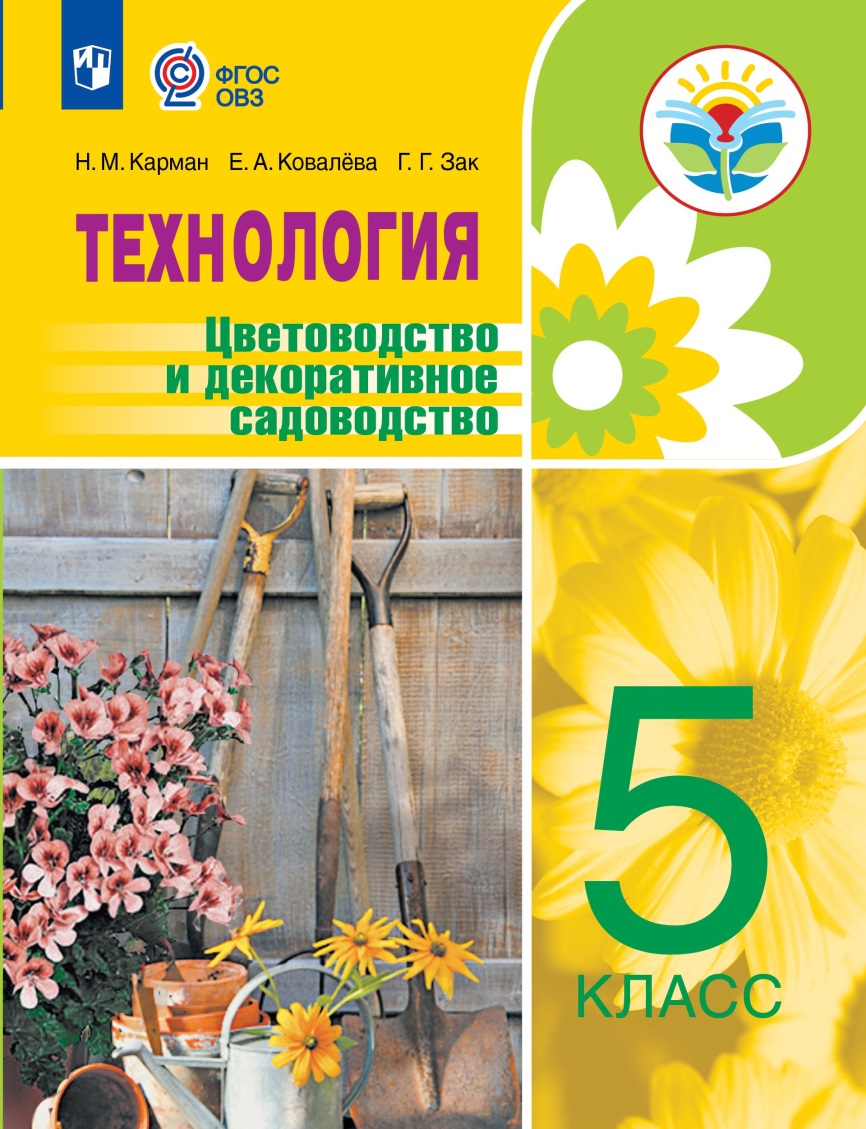 Учебное пособие реализует требования адаптированной основной общеобразовательной программы в предметной области «Технологии» в соответствии с ФГОС образования обучающихся с умственной отсталостью (интеллектуальными нарушениями).
ТЕХНОЛОГИЯ. ЦВЕТОВОДСТВО И ДЕКОРАТИВНОЕ САДОВОДСТВО. 5 КЛАСС для обучающихся с умственной отсталостью (интеллектуальными нарушениями)
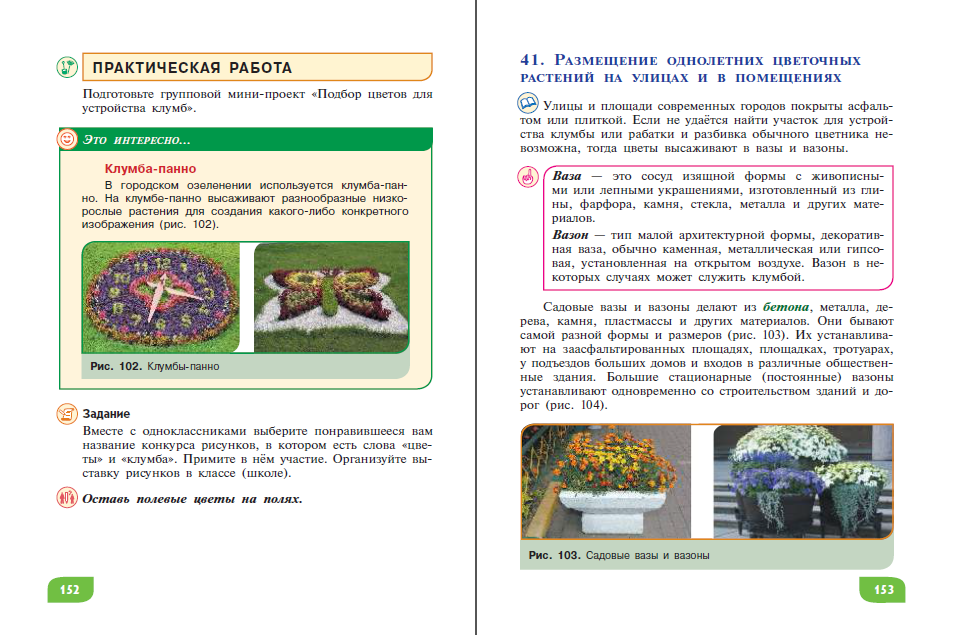 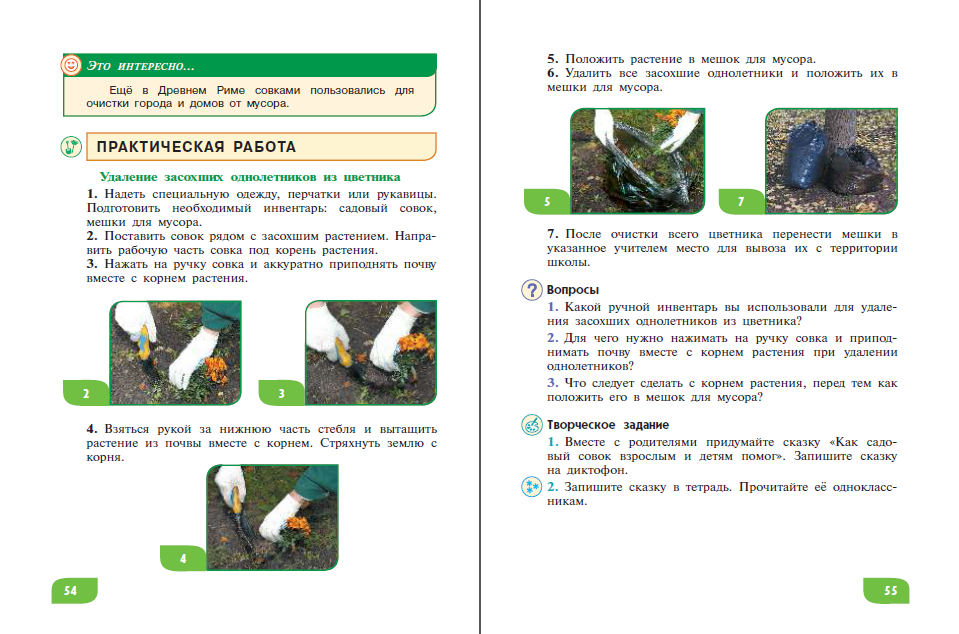 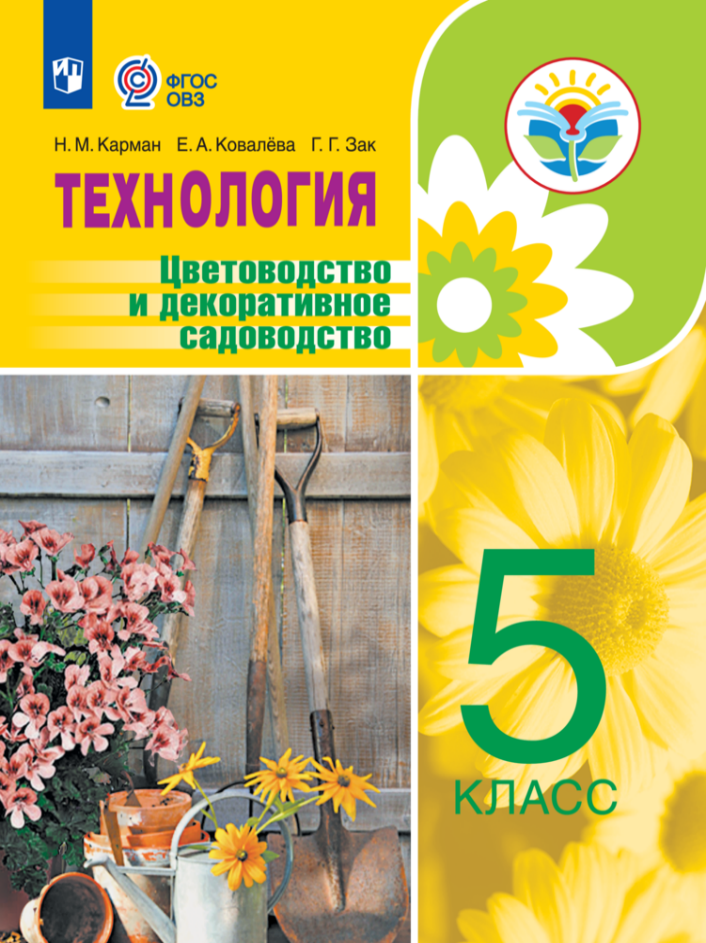 Учебное пособие имеет практико-ориентированную направленность. 
Познакомит обучающихся с профессиями озеленителя и цветовода, поможет сформировать у обучающихся интерес к занятиям цветоводством и декоративным садоводством (в соответствии с требованиями Профессионального стандарта (Профессиональный стандарт 13.015. Специалист в области декоративного садоводства. Рабочие зеленого хозяйства. Садовники. Садоводы).
Формирует БУД: личностные, познавательные, регулятивные, коммуникативные.
ТЕХНОЛОГИЯ. ЦВЕТОВОДСТВО И ДЕКОРАТИВНОЕ САДОВОДСТВО. 5 КЛАСС для обучающихся с умственной отсталостью (интеллектуальными нарушениями)
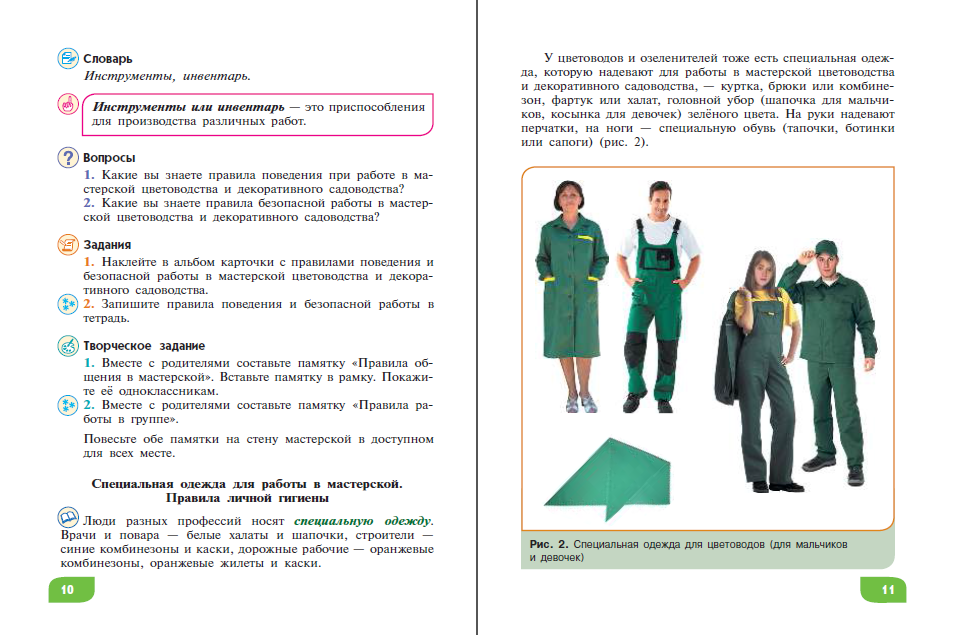 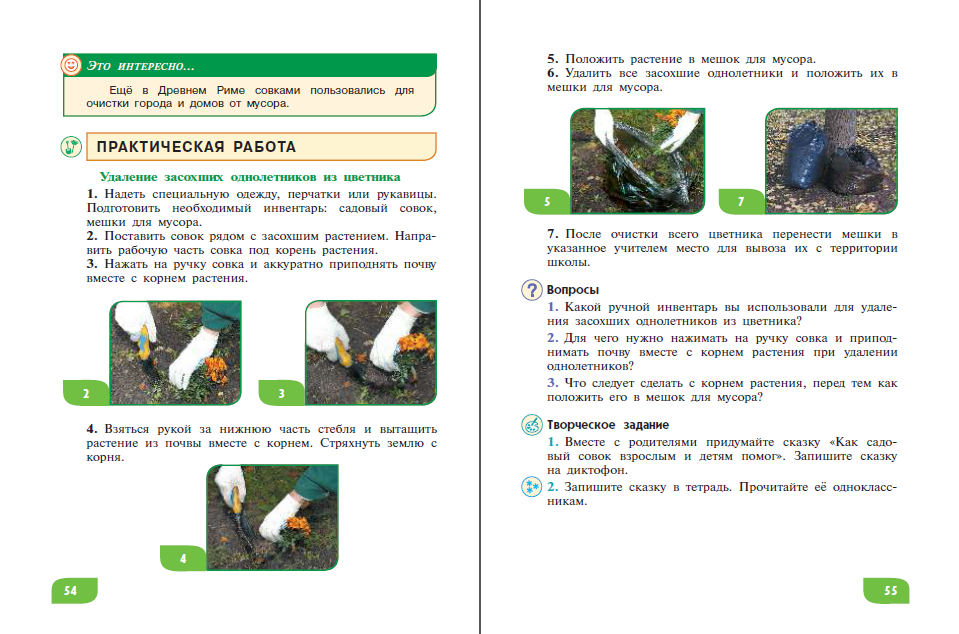 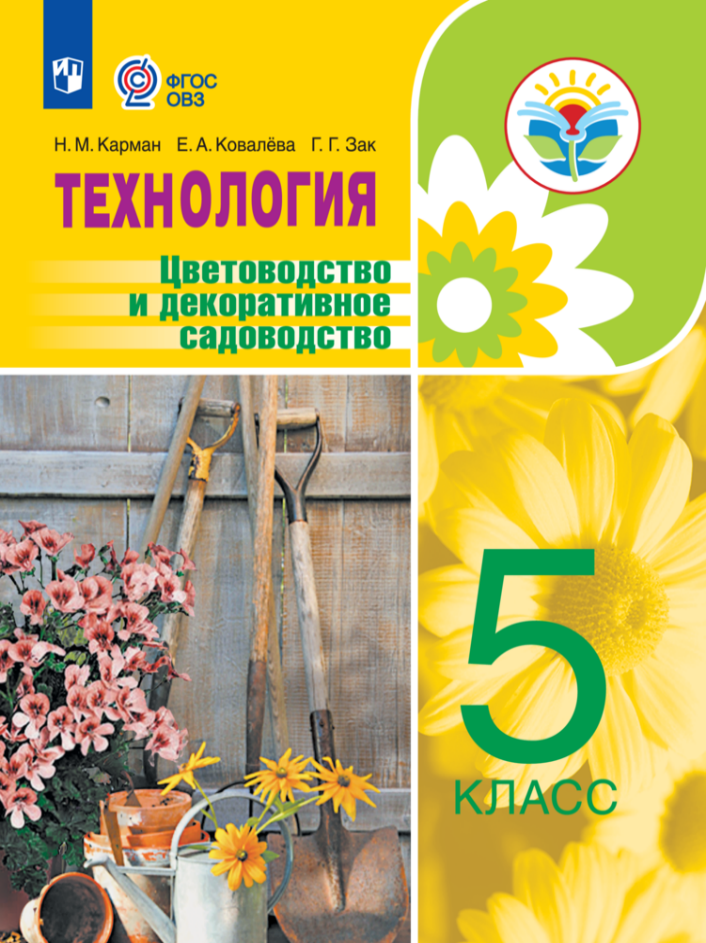 Научит правильно ухаживать за комнатными и цветочными растениями, расскажет о классификации цветочно-декоративных культур, об особенностях однолетних цветочных растений и агротехнике их выращивания, об использовании однолетних растений для цветочного оформления улиц и помещений.
ТЕХНОЛОГИЯ. ЦВЕТОВОДСТВО И ДЕКОРАТИВНОЕ САДОВОДСТВО. 5 КЛАСС для обучающихся с умственной отсталостью(интеллектуальными нарушениями)
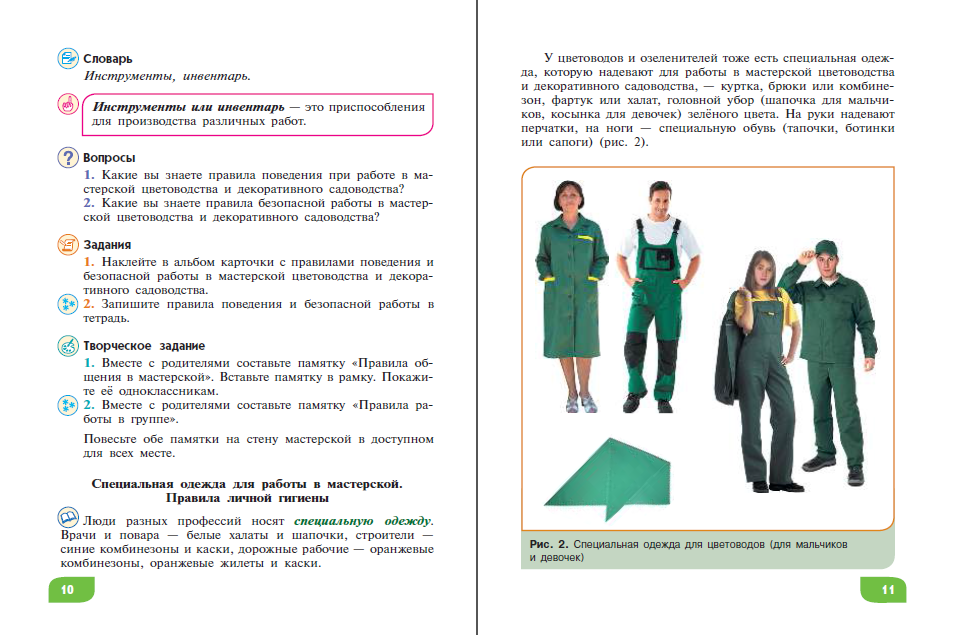 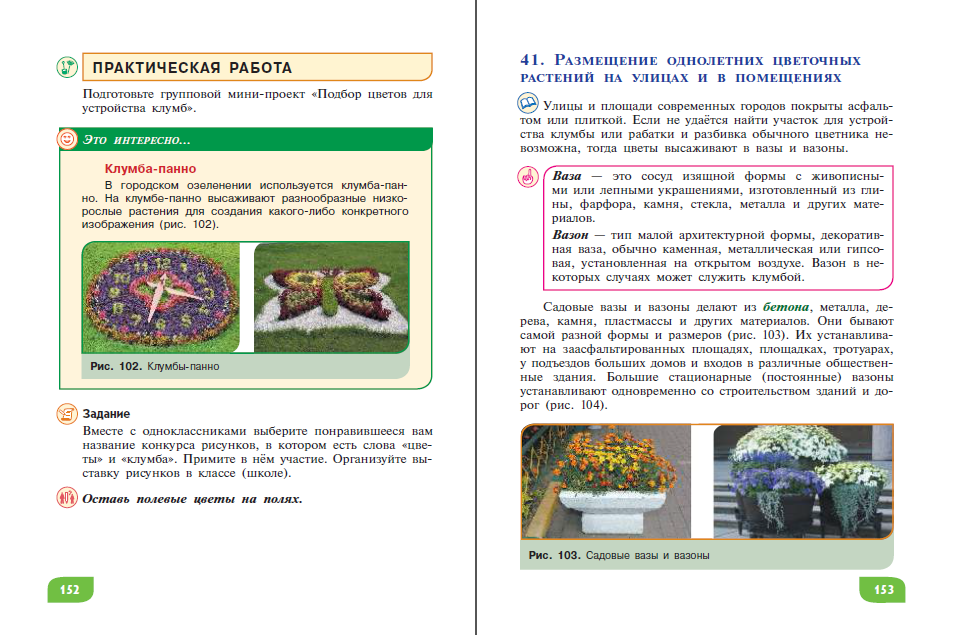 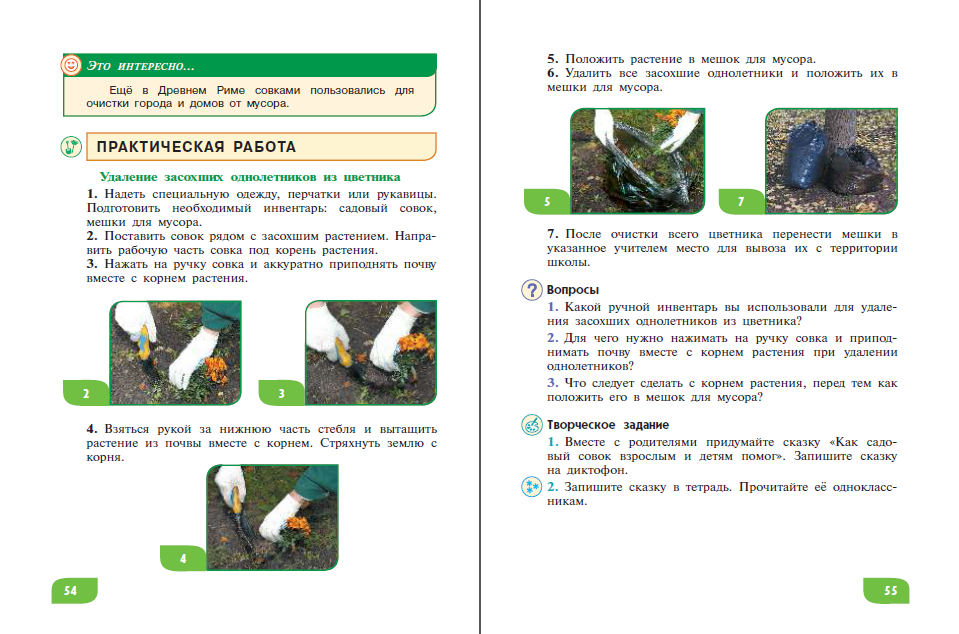 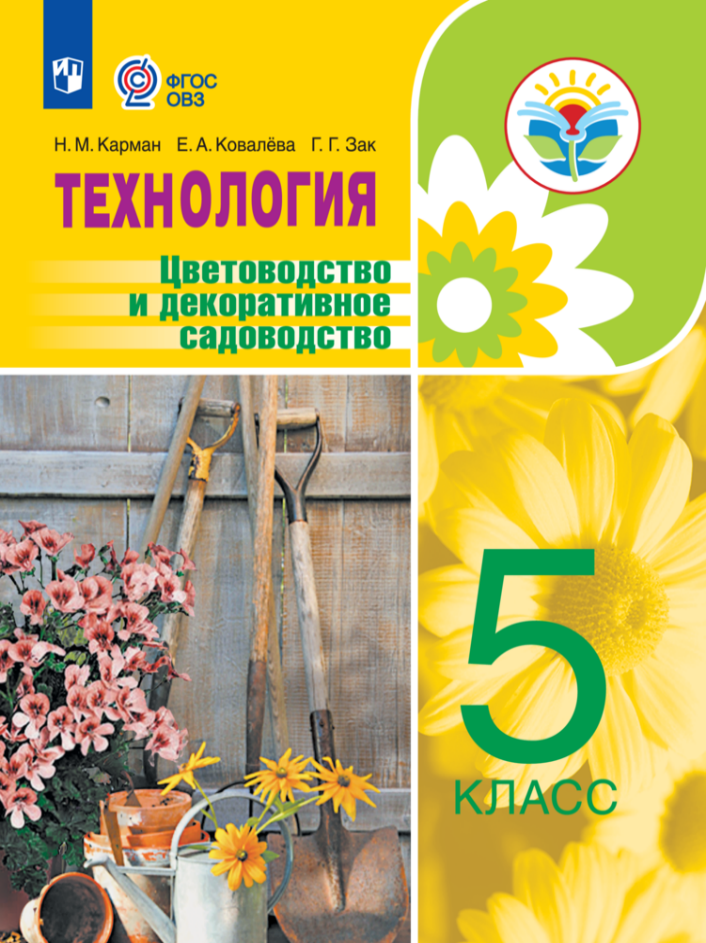 Выполняя практические работы, обучающиеся научатся собирать семена однолетних цветочных растений, вскапывать почву для посадок, выращивать садовые и комнатные цветочные растения, составлять букеты для подарка родным и друзьям.
Все темы уроков и практические работы иллюстрированы большим количеством рисунков.
Аппарат ориентировки представлен следующими рубриками…
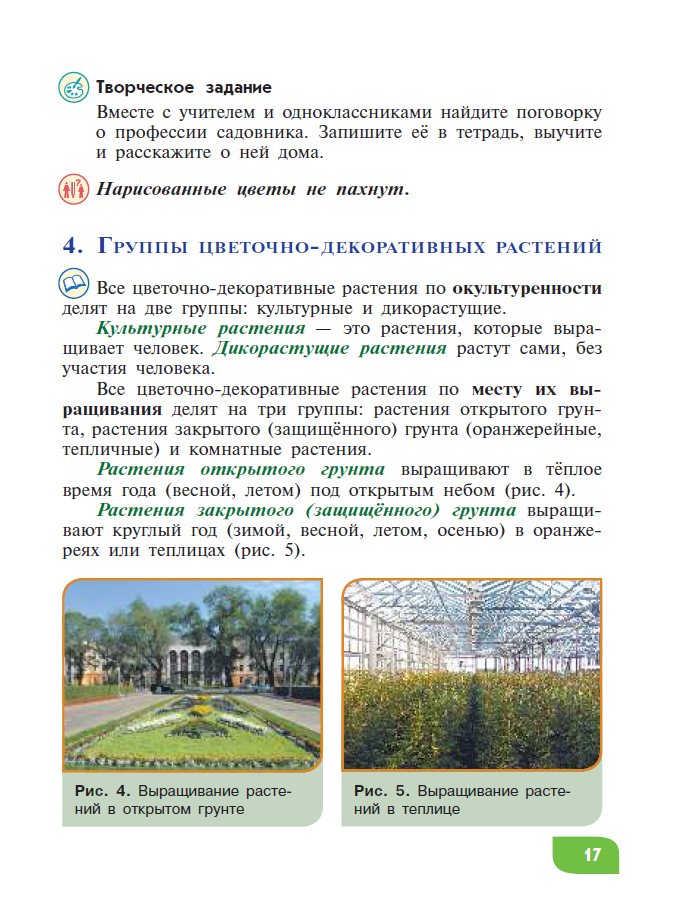 Текст 
(текст адаптирован с учетом возрастных особенностей обучающихся)
Аппарат ориентировки представлен следующими рубриками…
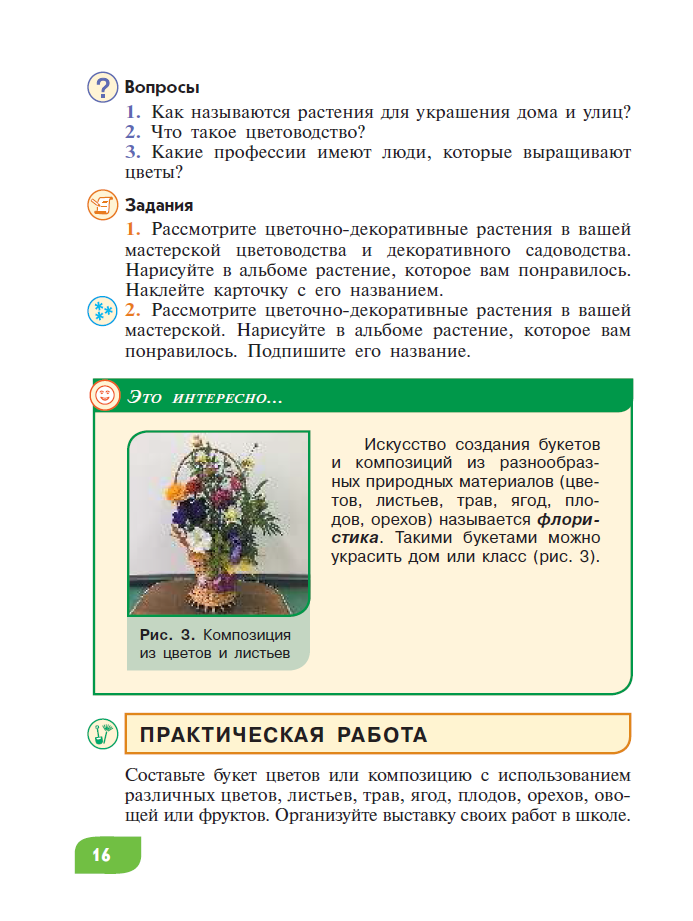 Вопросы
Задания
Задания повышенной сложности 
(соответствует минимальному и достаточному уровням)
Аппарат ориентировки представлен следующими рубриками…
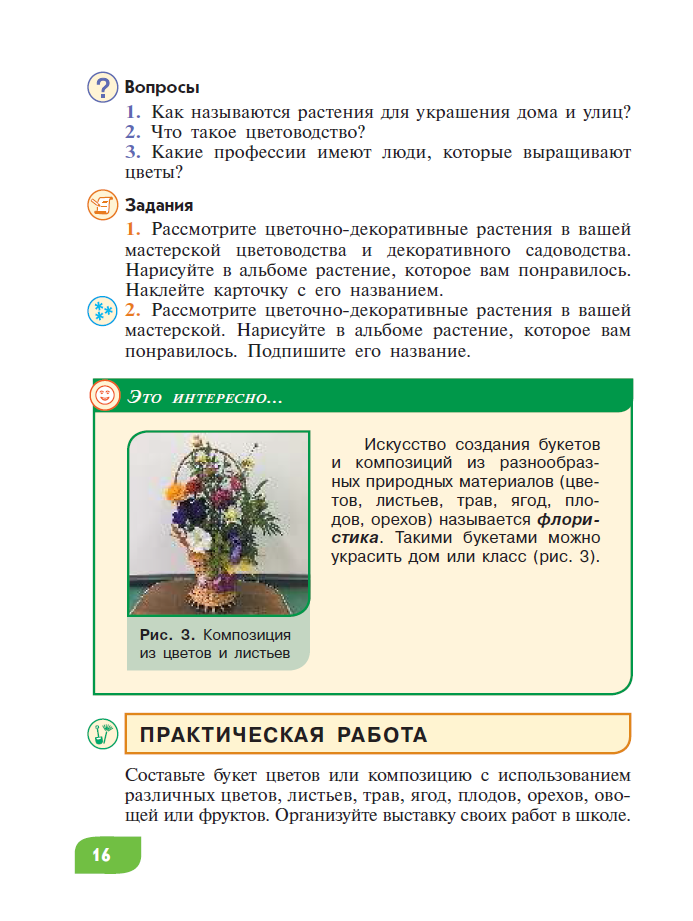 Рубрика 
«Это интересно» 
(развивает творческие способности обучающихся, реализует межпредметные связи: речевая практика, математика, история, география, основы социальной жизни)
Практическая работа
Аппарат ориентировки представлен следующими рубриками…
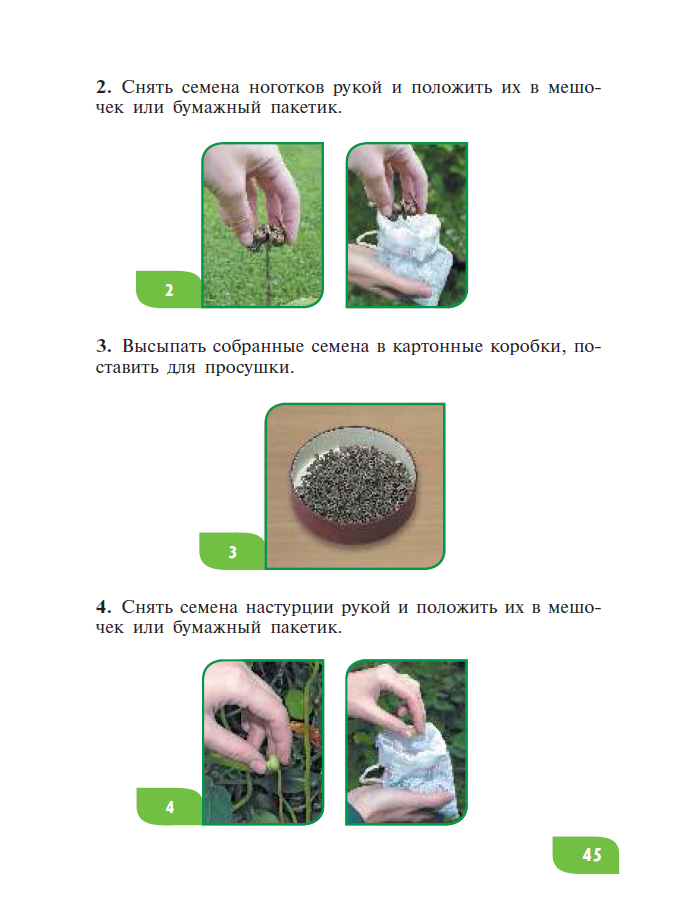 Практические работы сопровождаются пошаговым алгоритмом выполняемых действий
Аппарат ориентировки представлен следующими рубриками…
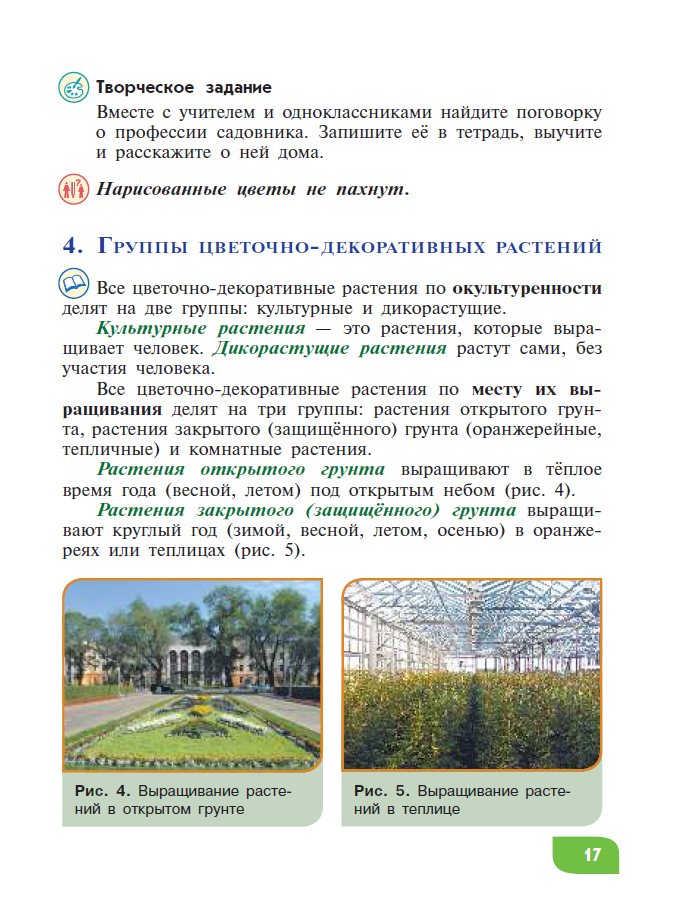 Творческое задание
(совместная работа)
Пословицы или поговорки после текста 
(записать в тетрадь, пояснить её смысл)
Аппарат ориентировки представлен следующими рубриками…
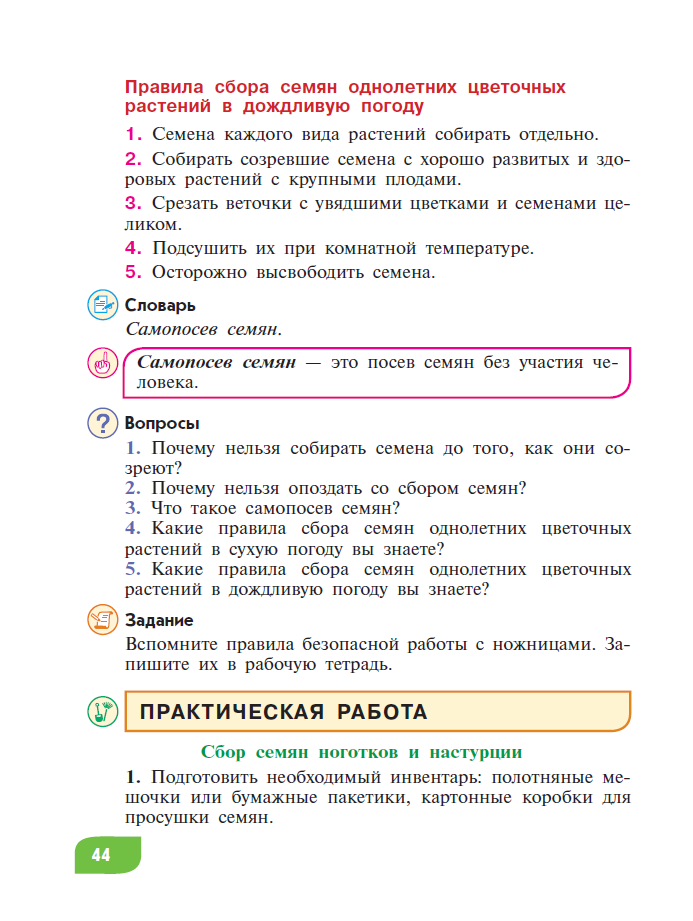 Словарь
(новые термины обучающиеся записывают в словарь)
Слова в рамке обучающимся нужно запомнить и выучить
Содержание учебного пособия
Содержание учебного пособия
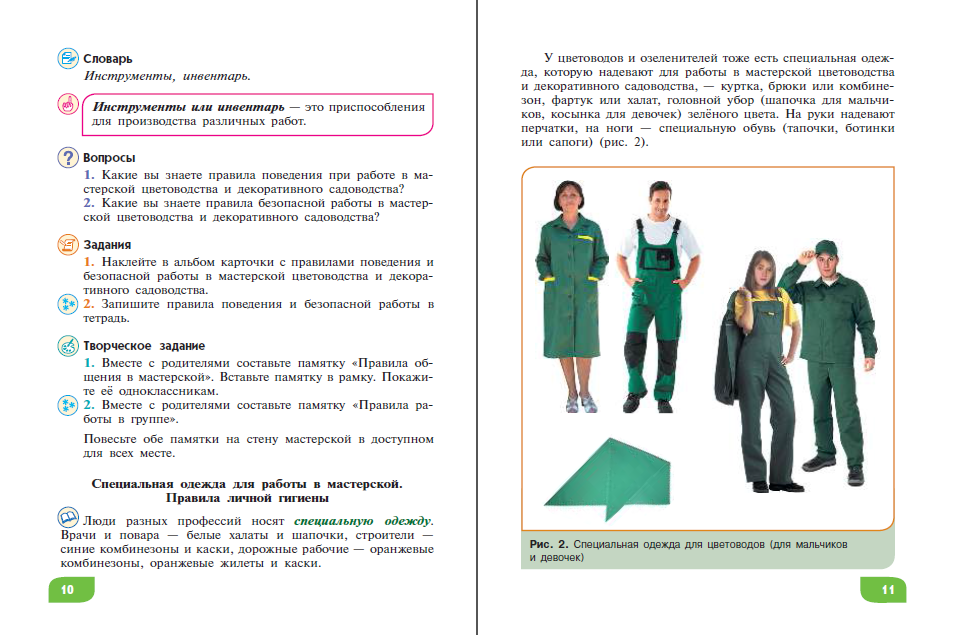 Виды рабочей одежды и правила ее использования
Содержание учебного пособия
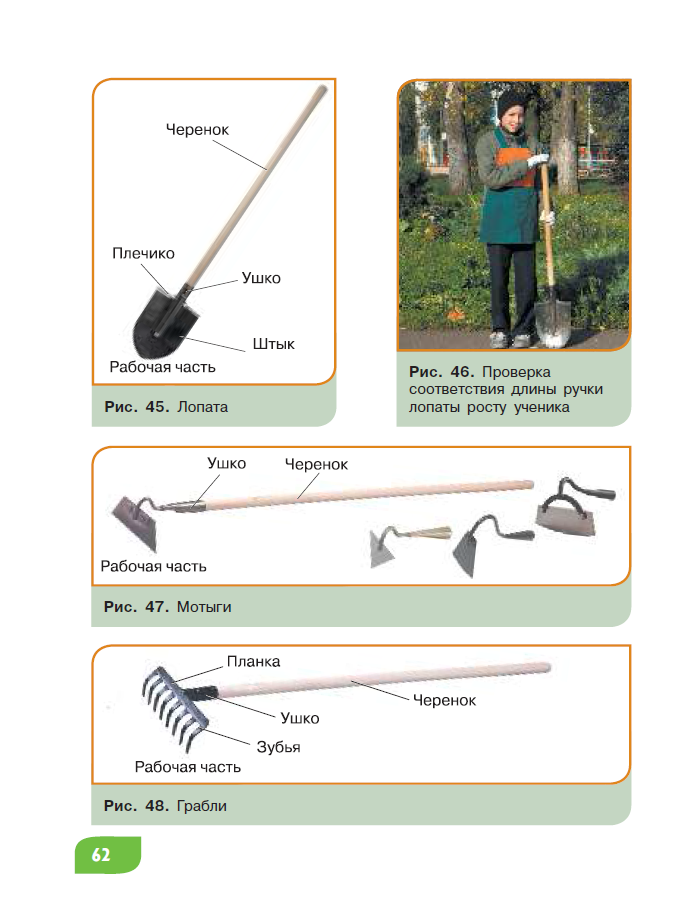 Знакомство с инвентарем
Содержание учебного пособия
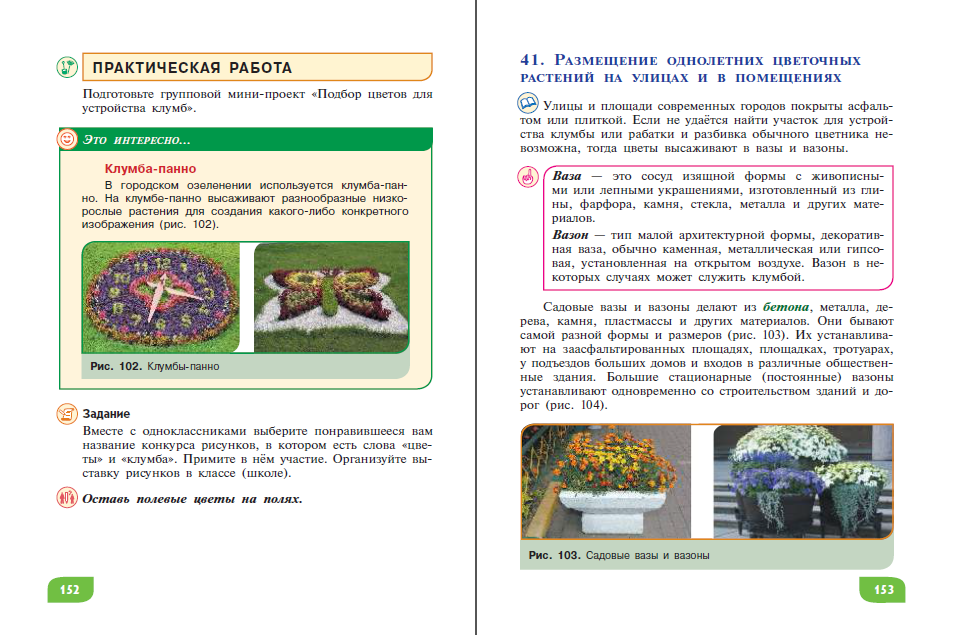 Основные виды цветников и правила их оформления
Содержание учебного пособия
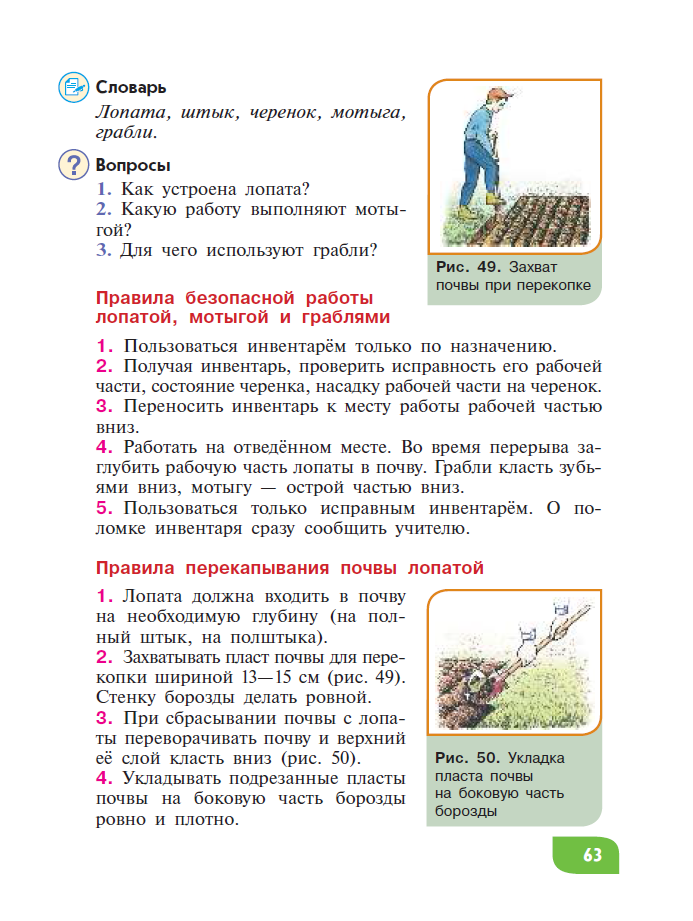 Правила техники 
безопасности
Подробное описание выполняемых действий
Иллюстрации
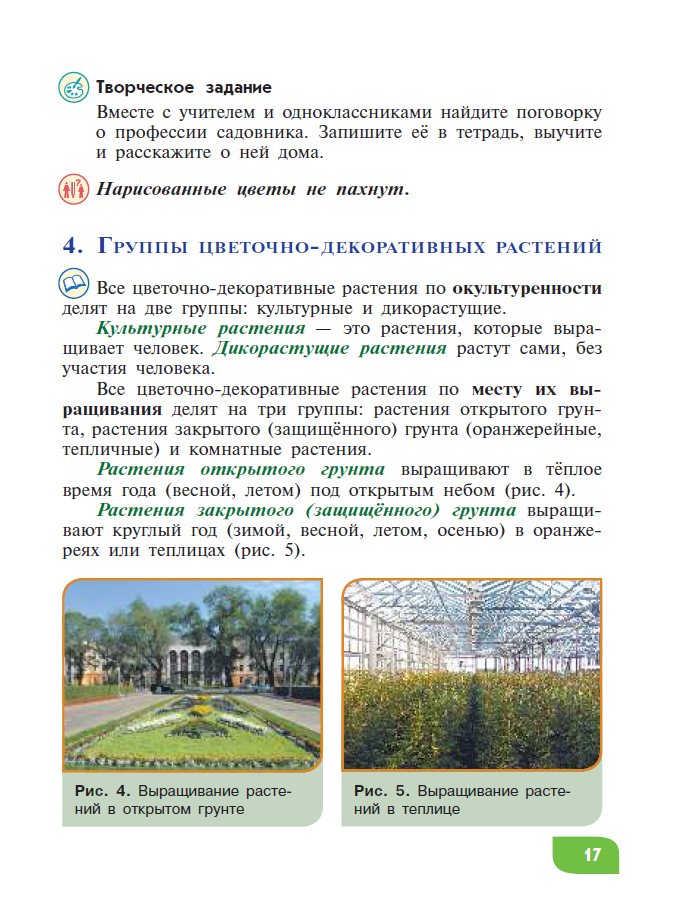 Различные виды иллюстраций
ТЕХНОЛОГИЯ. ЦВЕТОВОДСТВО И ДЕКОРАТИВНОЕ САДОВОДСТВО. 6 КЛАСС для обучающихся с умственной отсталостью(интеллектуальными нарушениями)
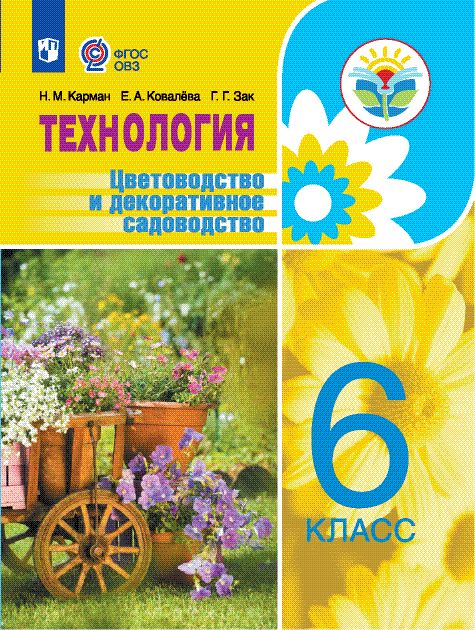 Ковалёва Евгения Алексеевна, автор линии УМК «Технология. Сельскохозяйственный труд» (5-9 классы)
Карман Наталья Митрофановна, учитель профессионально-трудового обучения ГБОУ 
г. Москвы СКОШИ №108
Зак Галина Георгиевна, кандидат педагогических наук, доцент кафедры специальной педагогики и специальной психологии Института специального образования Уральского государственного педагогического университета
ТЕХНОЛОГИЯ. ЦВЕТОВОДСТВО И ДЕКОРАТИВНОЕ САДОВОДСТВО. 6 КЛАСС для обучающихся с умственной отсталостью (интеллектуальными нарушениями)
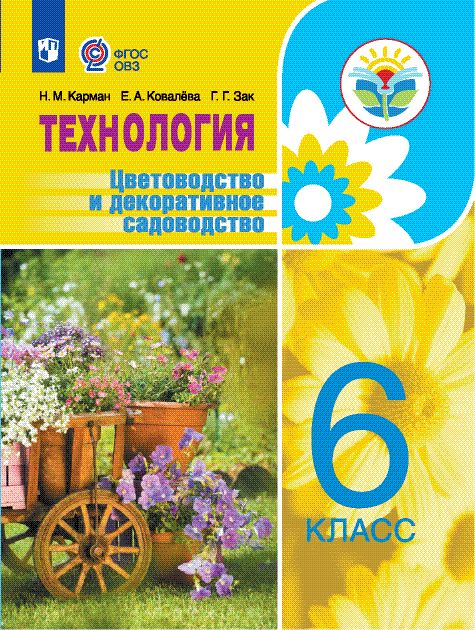 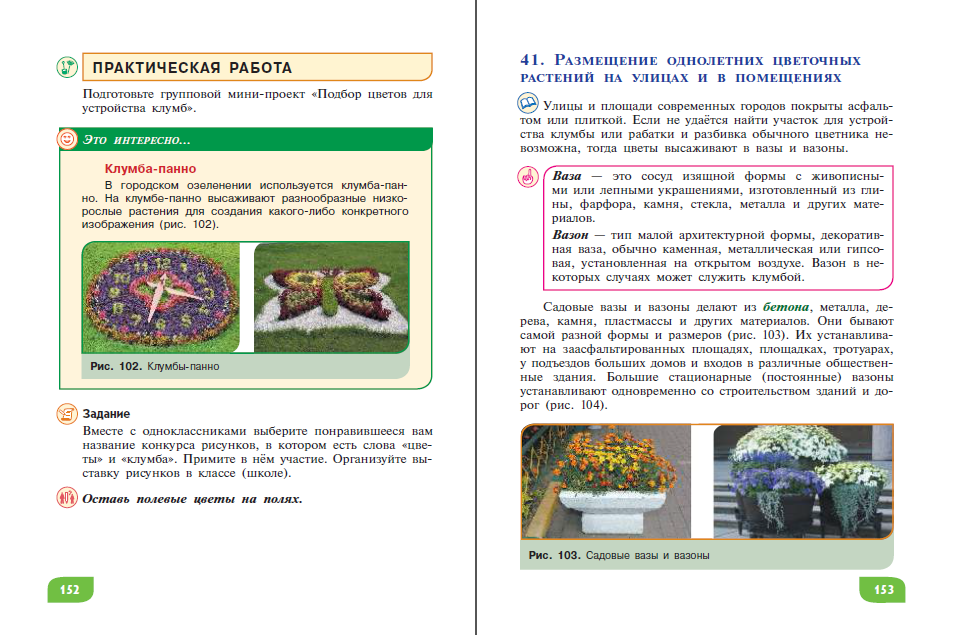 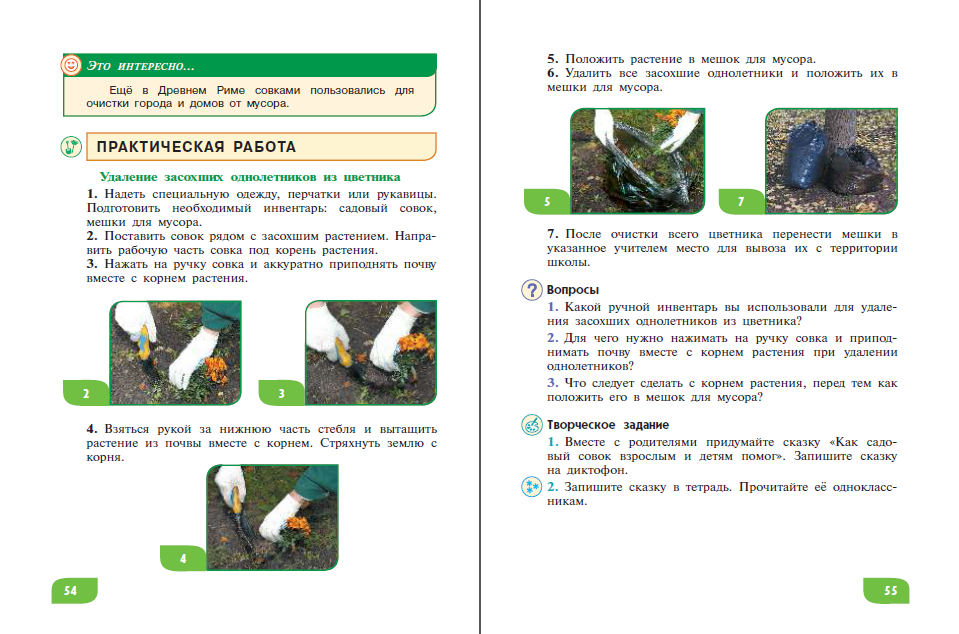 Основное место занятий обучающихся в 6 классе - кабинет-мастерская, где обучающиеся будут заниматься комнатными растениями, и пришкольный участок. 
Обучающиеся продолжат знакомство с новыми растениями, с разными видами размножения растений.
Научатся правильно собирать и хранить семена цветов, сеять семена для рассады, ухаживать за рассадой и высаживать ее в цветники.
Н.М. Карман,
Е.А. Ковалёва, 
Г.Г. Зак
ТЕХНОЛОГИЯ. ЦВЕТОВОДСТВО И ДЕКОРАТИВНОЕ САДОВОДСТВО. 6 КЛАСС для обучающихся с умственной отсталостью (интеллектуальными нарушениями)
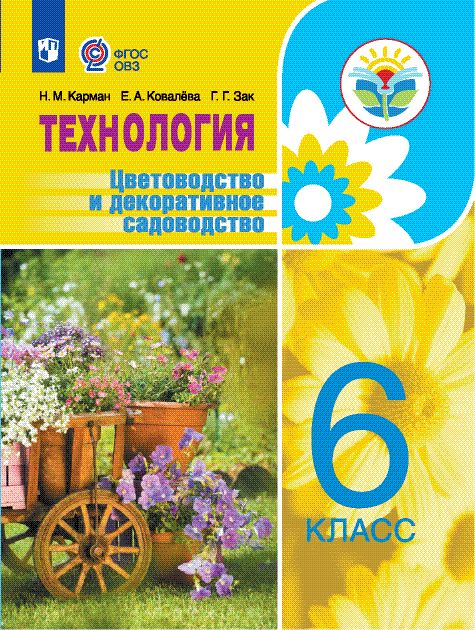 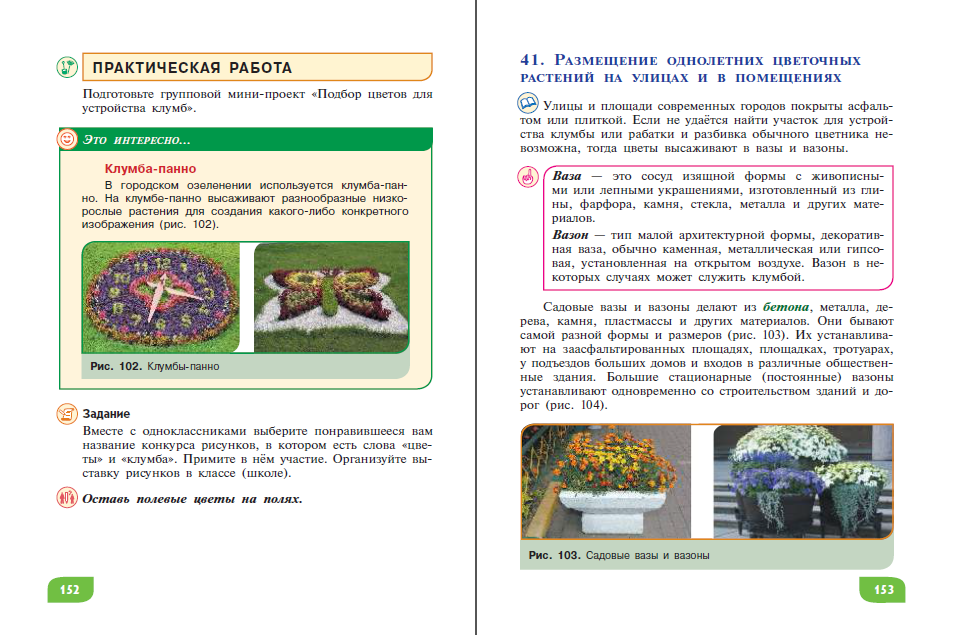 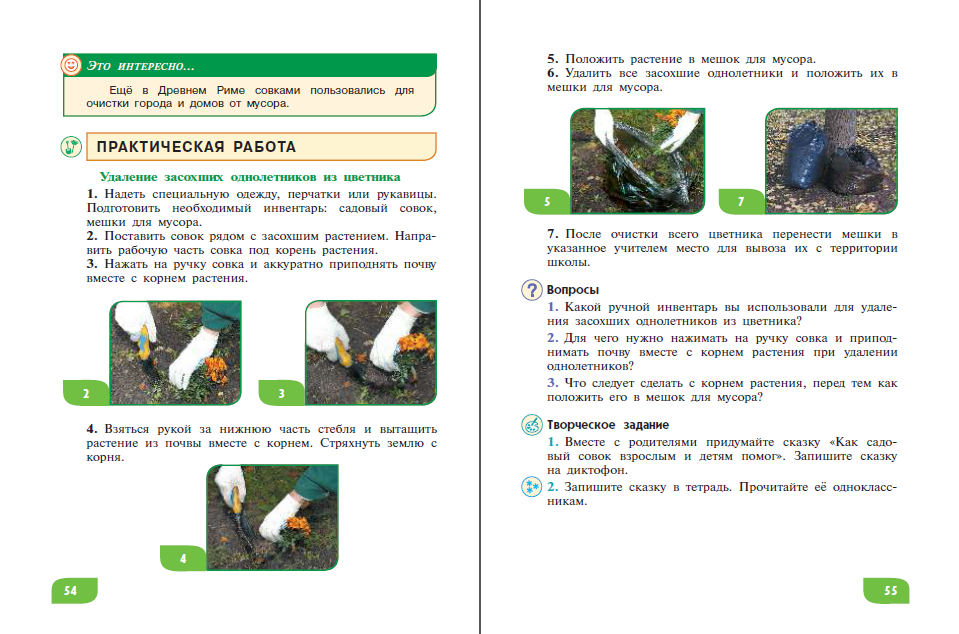 Обучающиеся научатся разбивать цветники, ухаживать за деревьями и кустарниками, правильно обрабатывать почву, соблюдать правила техники безопасности. 
Работа на участке проводится сезонно, как и в 5 классе. 
Знания и навыки, полученные на занятиях по цветоводству и декоративному садоводству, пригодятся обучающимся в повседневной жизни.
Н.М. Карман,
Е.А. Ковалёва, 
Г.Г. Зак
ОФИЦИАЛЬНЫЙ ИНТЕРНЕТ-МАГАЗИН ПРОСВЕЩЕНИЯ
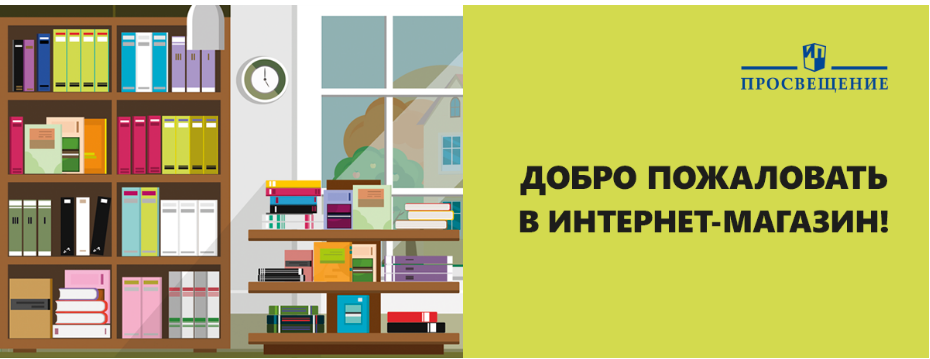 shop.prosv.ru
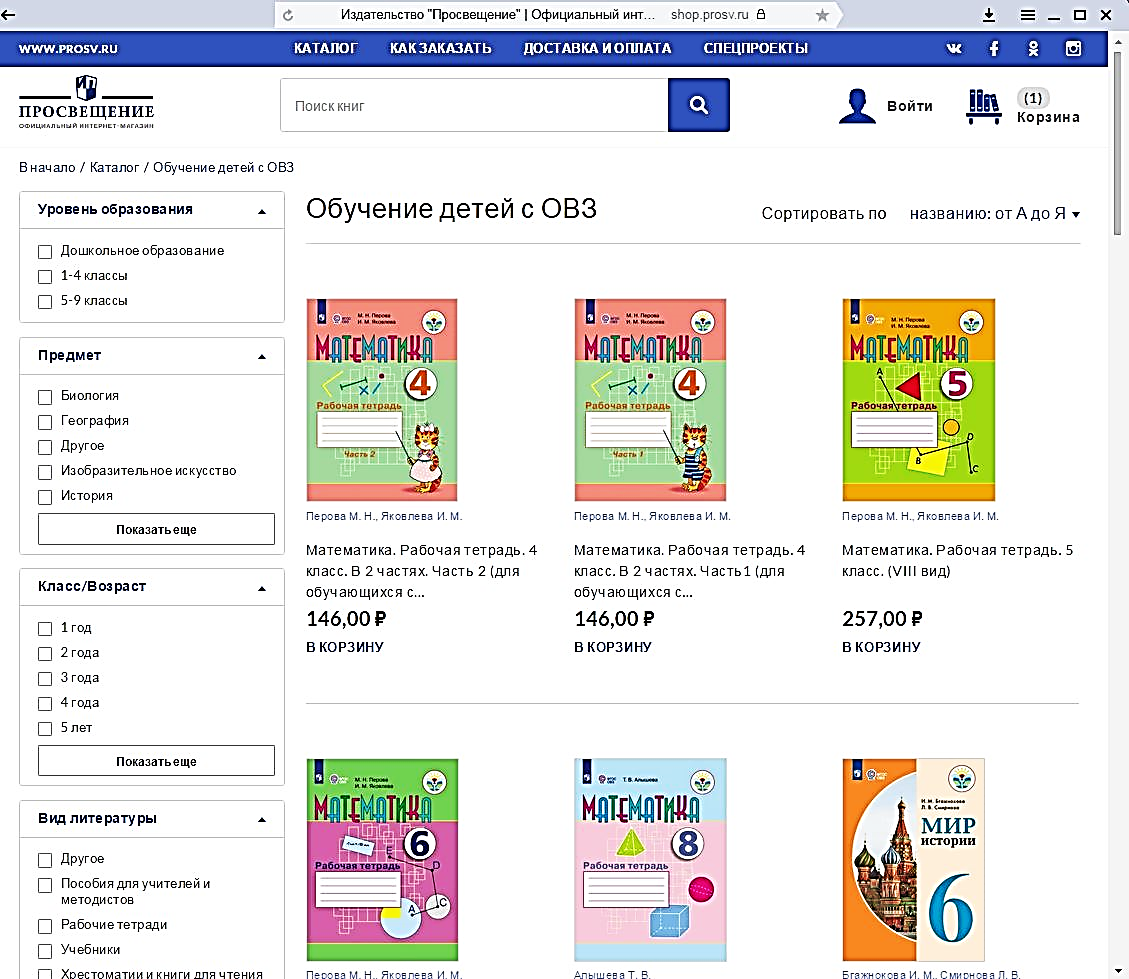 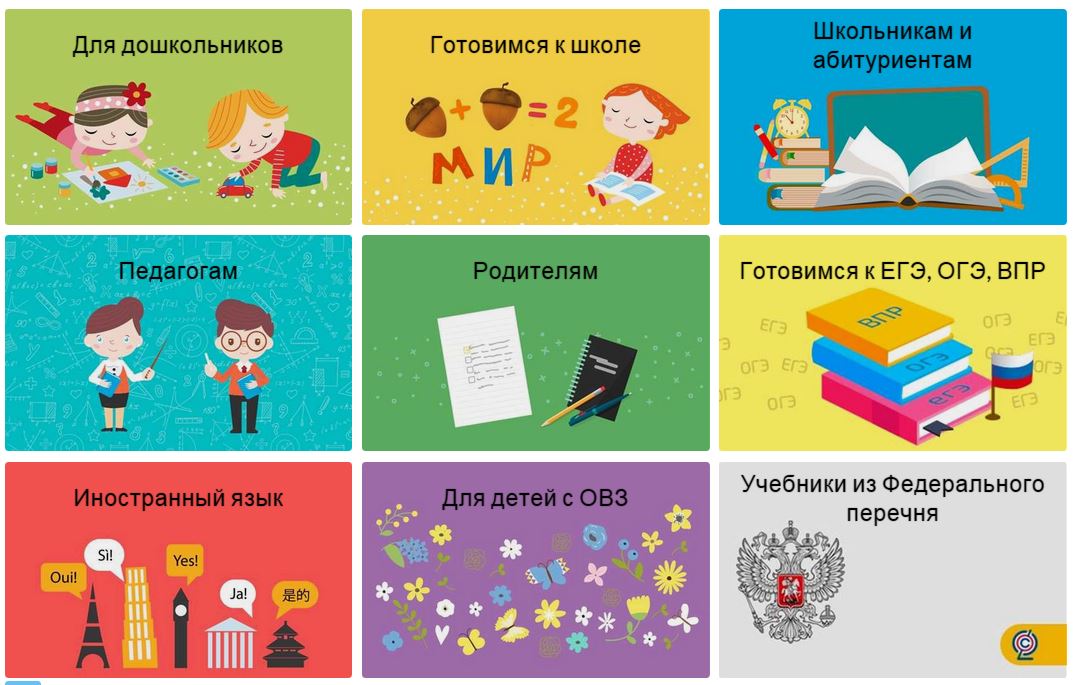 КОНТАКТНАЯ ИНФОРМАЦИЯ
www.prosv.ru
Вопросы по учебно-методическому обеспечению образования детей с ОВЗ

ovz@prosv.ru
Приобретение продукции:
Отдел по работе с госзаказами

Руководитель: Трофимова Галина Владимировна
Телефон: +7 (495) 789-30-40, доб. 41-44
E-mail: GTrofimova@prosv.ru
Отдел по работе с оптовыми клиентами

Руководитель: Кузнецова Анна Николаевна
Телефон: +7 (495) 789-30-40, доб. 40-76
E-mail: AKuznetsova@prosv.ru
Интернет-магазин издательства «Просвещение»

shop.prosv.ru